eduroam forGsuite users?
Guy Halse
https://orcid.org/0000-0002-9388-8592
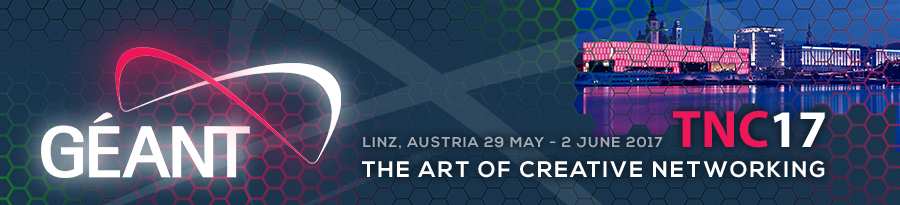 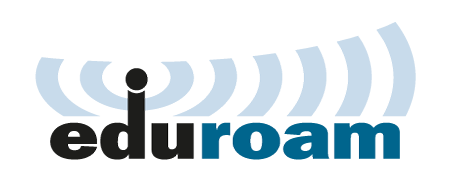 +
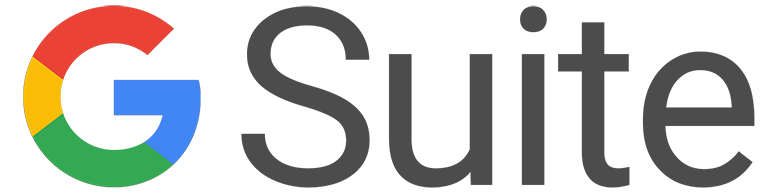 [Speaker Notes: Can you use GSuite as an authentication source for eduroam?
At TNC17, a bunch of people said it couldn’t be done. Because Google’s APIs are OAuth2 based, aned even OAuth2 for Devices requires a web browser.]
#💩Hole
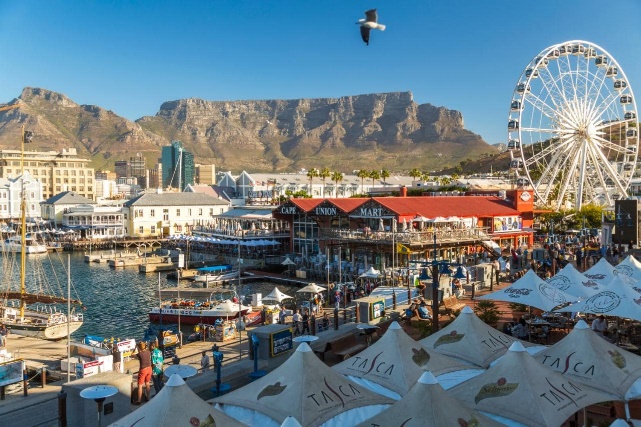 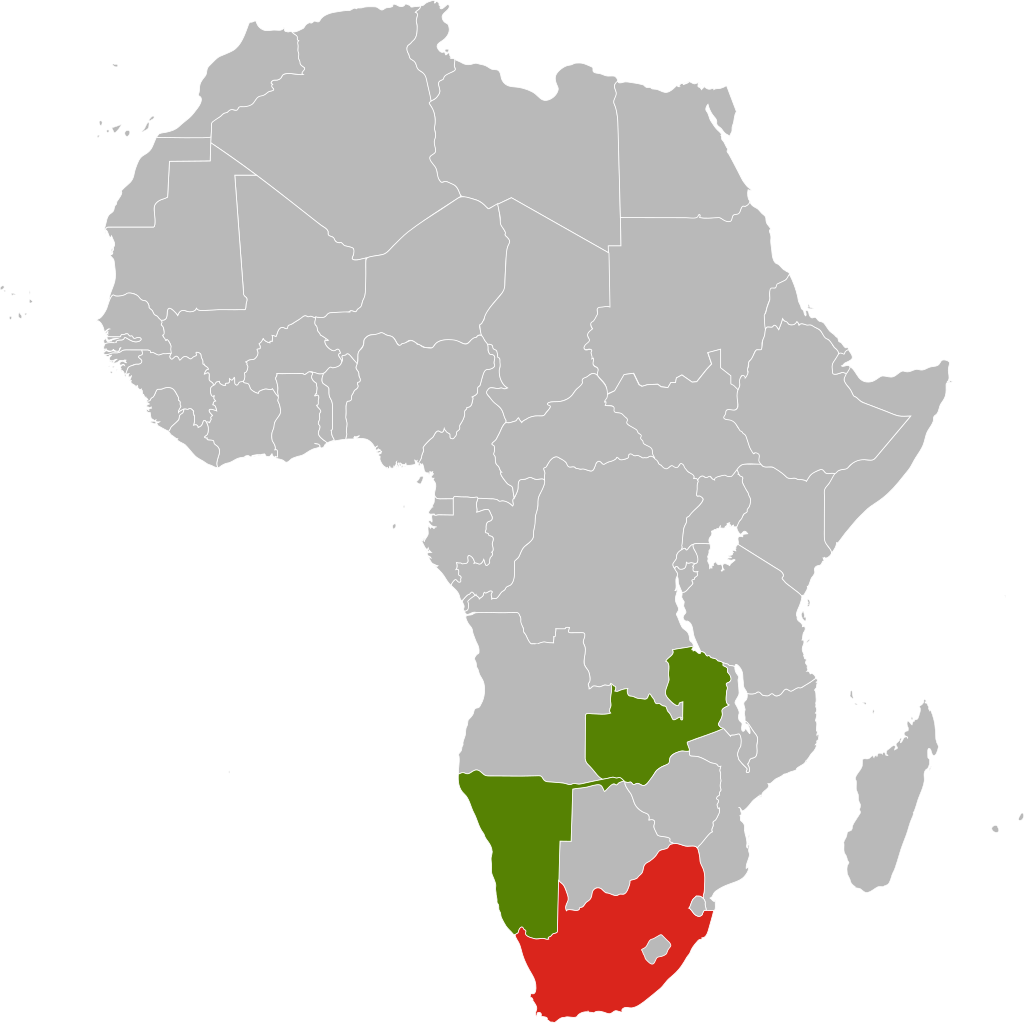 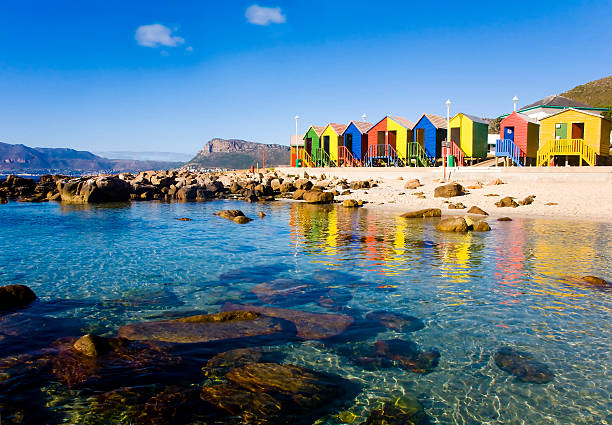 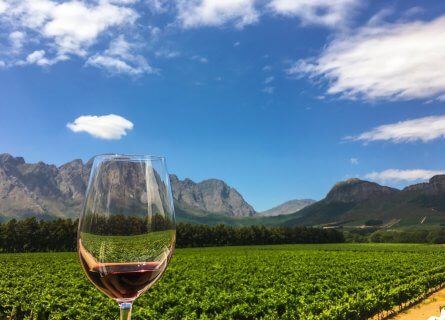 #nambia
[Speaker Notes: So I went back home to South African and / While I contemplated the hole the #POTUS thinks we live in…]
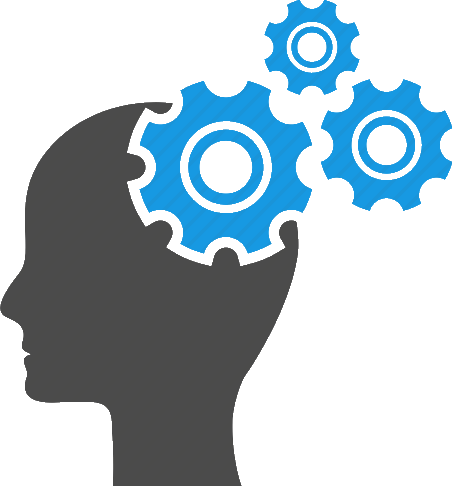 [Speaker Notes: … I also thought about the Gsuite problem.
And one day as I was configuring a mail client, I had a realisation…]
API
FreeRADIUS
OAuth2
rlm_pam
Browser
Cleartext
PAM
TTLS/PAP
IMAP
GSuite + IMAP + PAM = eduroam
Not just GSuite…
Any IMAP account that supports the LOGIN or PLAIN authentication methods
Microsoft Exchange
Outlook.com
Dovecot
Whatever my ISP uses
There’s always a but…
You can only use TTLS/PAP (no MSCHAPv2)
IMAP is slow
Very slow: ~ 2 seconds per authentication
Google probably rate-limits IMAP authentication
Complicated if you have 2FA enabled
Lots of moving parts
Don’t expect this to scale…
but smaller organisations might benefit
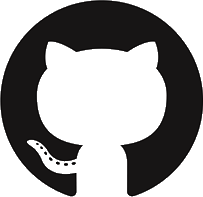 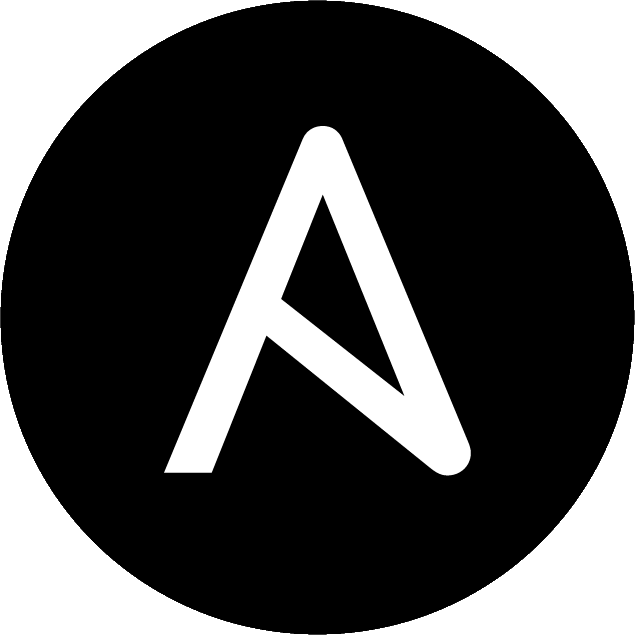 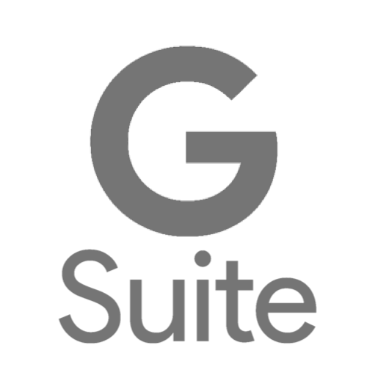 https://github.com/safire-ac-za/eduroam-imap-playbook